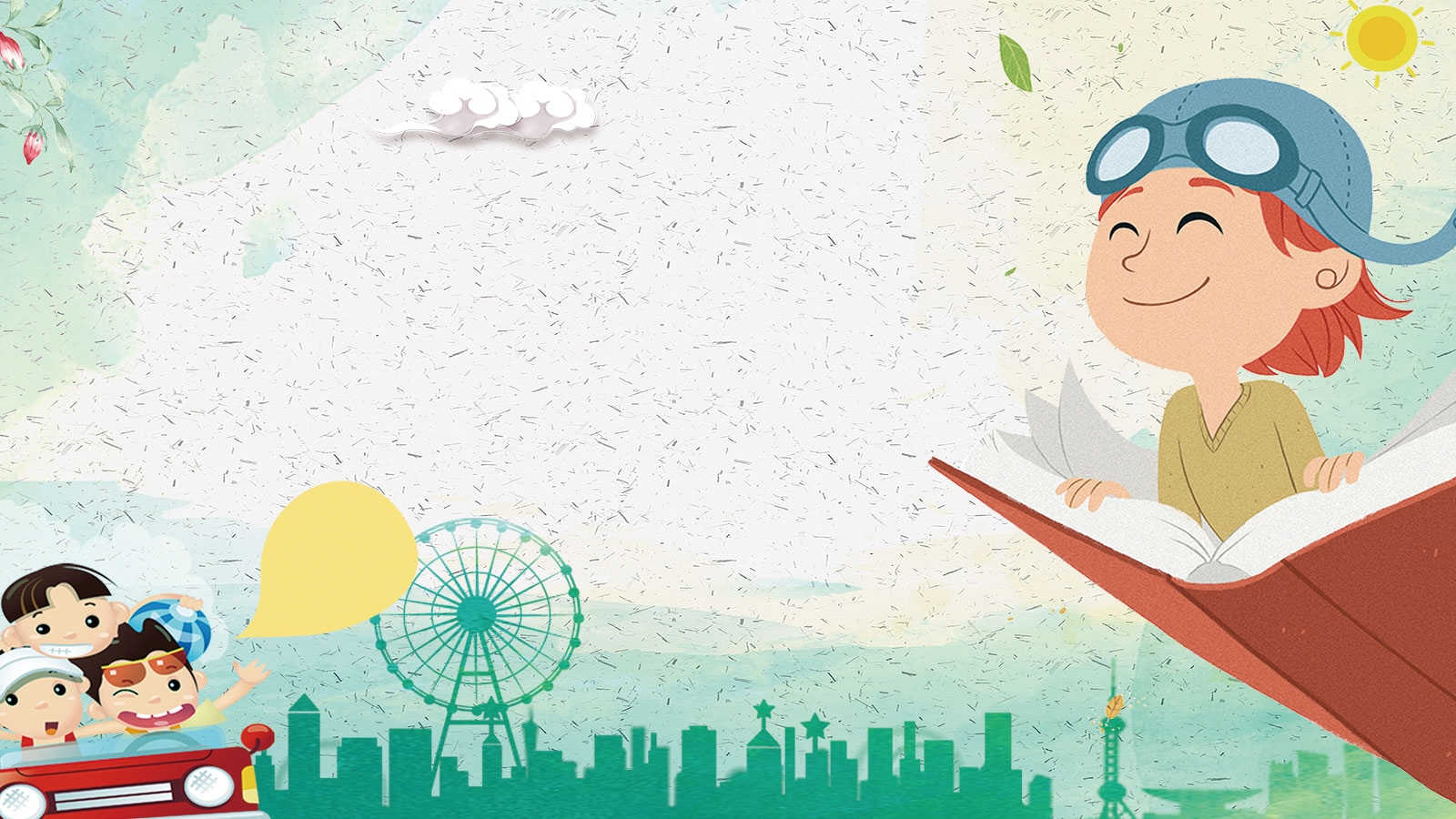 CHÀO MỪNG CÁC EM 
ĐẾN VỚI TIẾT HỌC!!
KHỞI ĐỘNG
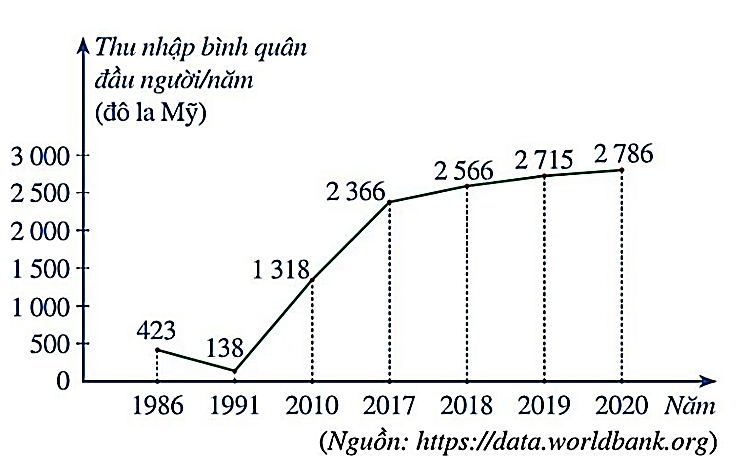 Biểu đồ này thuộc loại biểu đồ gì?
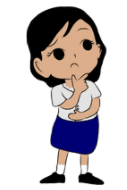 Biểu đồ biểu diễn thu nhập bình quân đầu người/ năm của Việt Nam (tính theo đô la Mỹ) ở một số năm trong giai đoạn từ 1986 đến 2020.
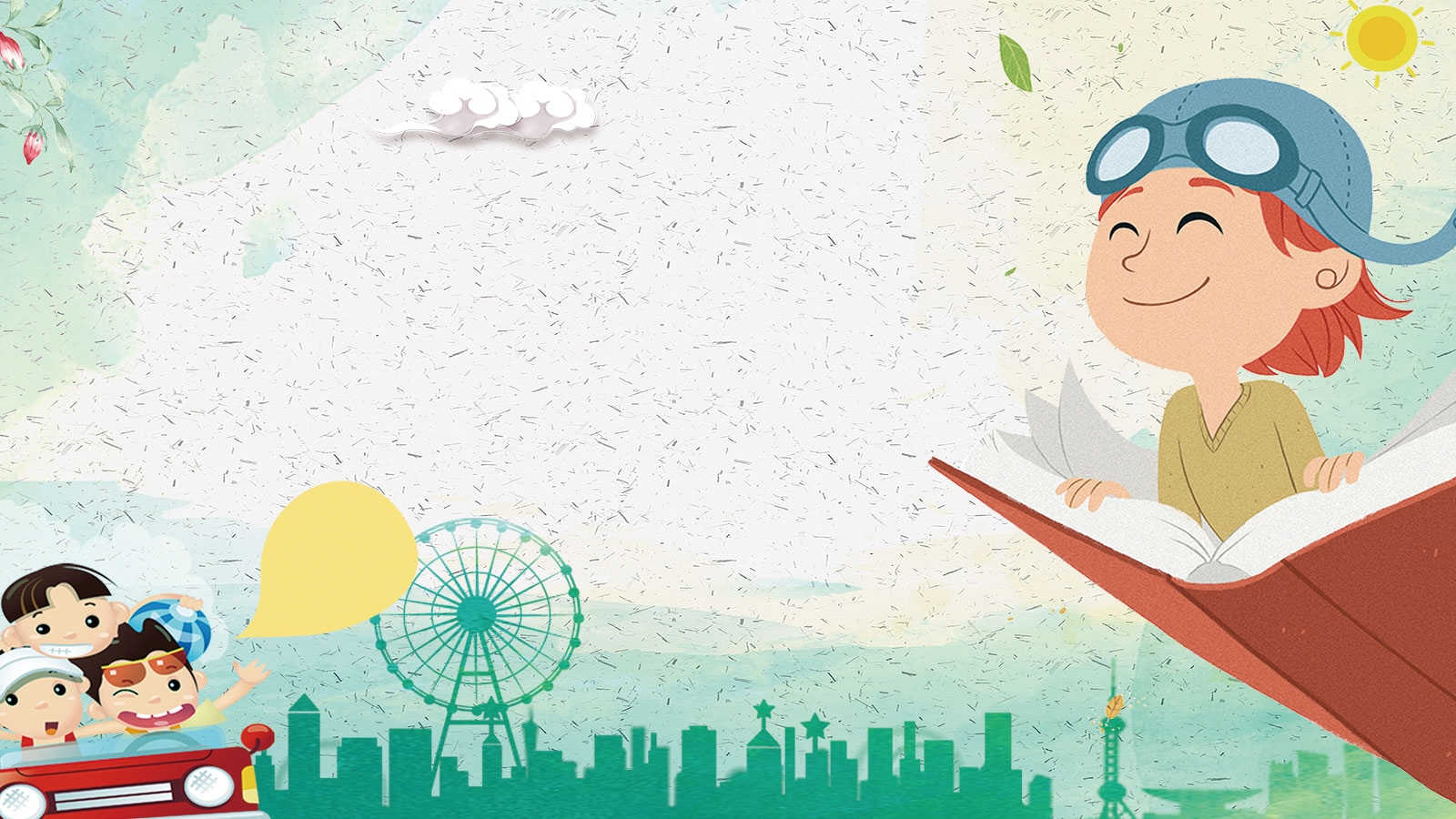 BÀI 3:
BIỂU ĐỒ ĐOẠN THẲNG
(2 tiết)
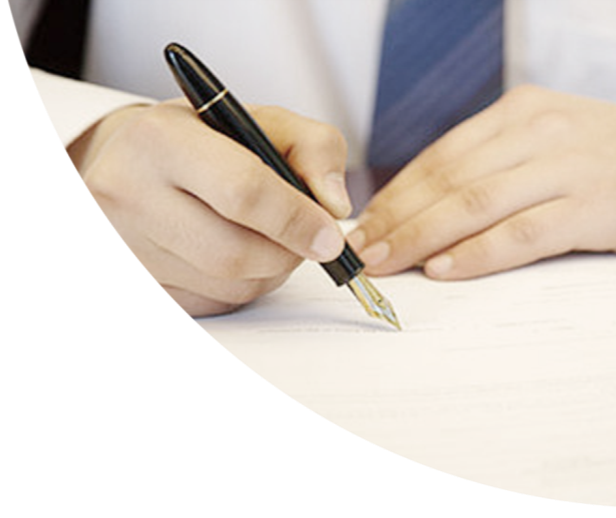 1
2
3
NỘI DUNG BÀI HỌC
BIỂU ĐỒ ĐOẠN THẲNG
PHÂN TÍCH VÀ XỬ LÍ DỮ LIỆU BẰNG BIỂU ĐỒ ĐOẠN THẲNG
LUYỆN TẬP – VẬN DỤNG
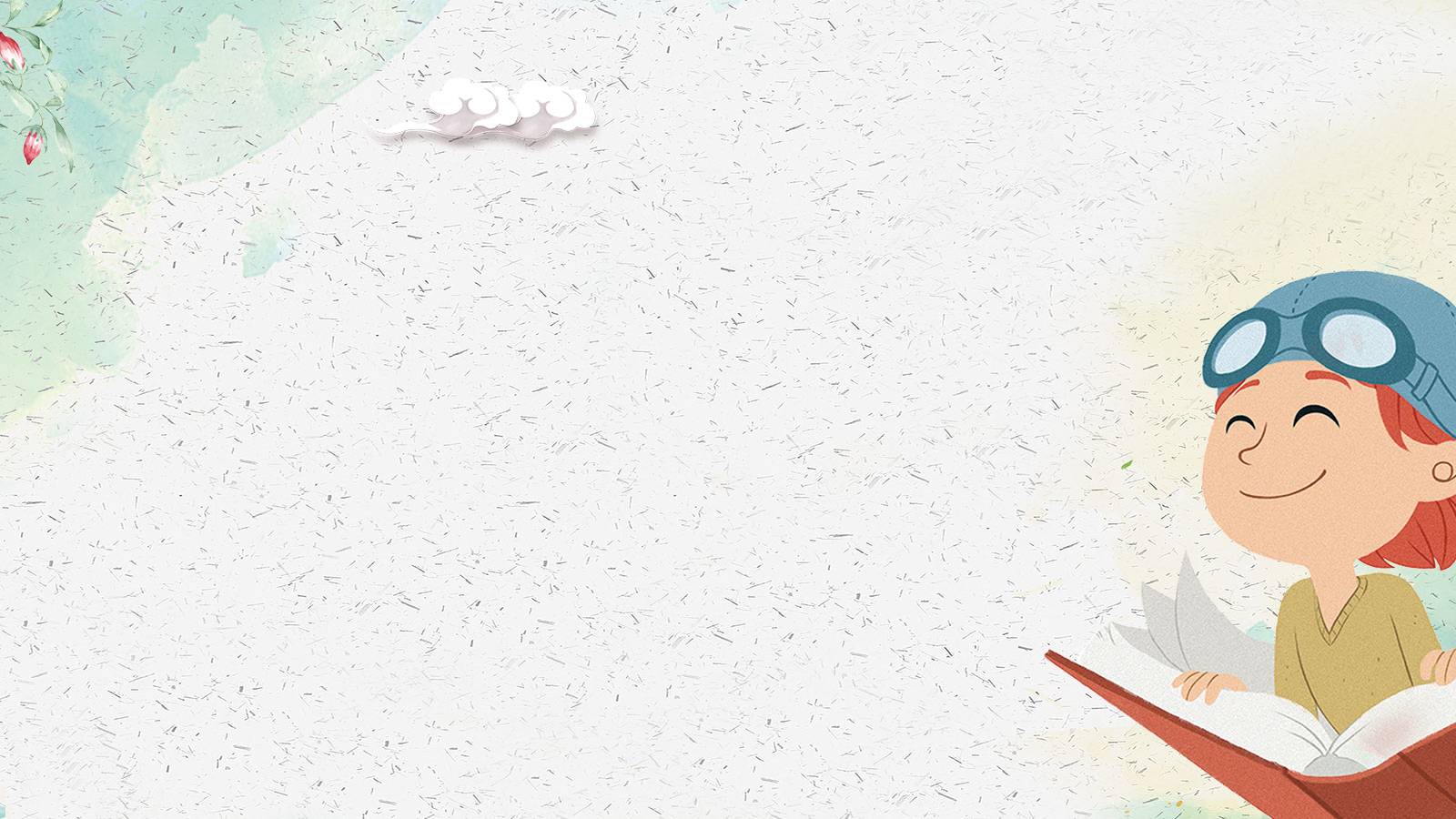 I. 
BIỂU ĐỒ ĐOẠN THẲNG
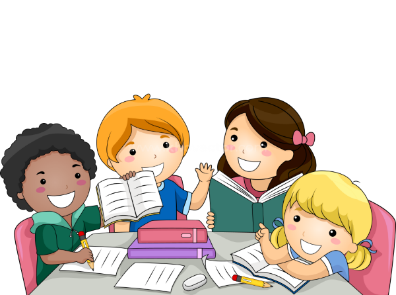 I. BIỂU ĐỒ ĐOẠN THẲNG
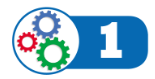 Quan sát biểu đồ thống kê ở Hình 11 và cho biết:
a) Đối tượng thống kê là gì và được biểu diễn trên trục nào;
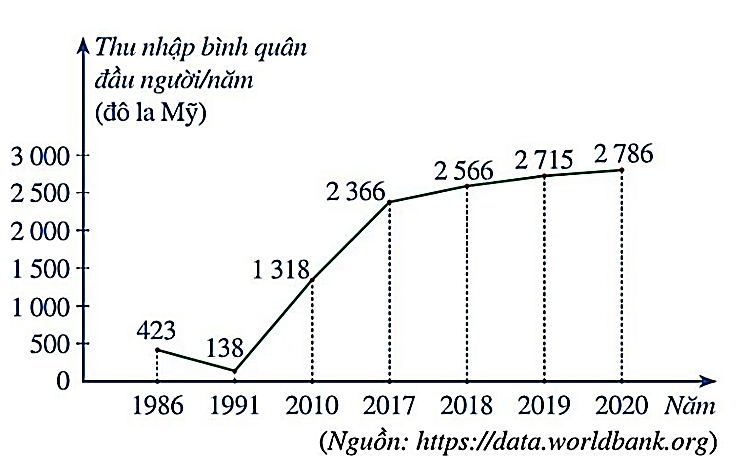 b) Tiêu chí thống kê là gì và được biểu diễn trên trục nào;
c) Mỗi điểm đầu mút của các đoạn thẳng trong đường gấp khúc được xác định như thế nào.
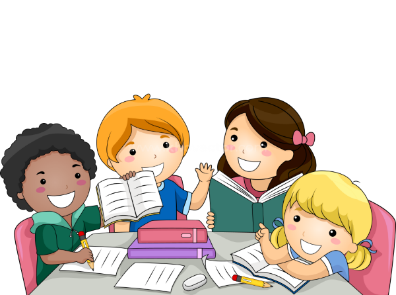 I. BIỂU ĐỒ ĐOẠN THẲNG
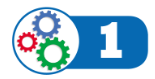 Quan sát biểu đồ thống kê ở Hình 11 và cho biết:
a) Đối tượng thống kê là gì và được biểu diễn trên trục nào;
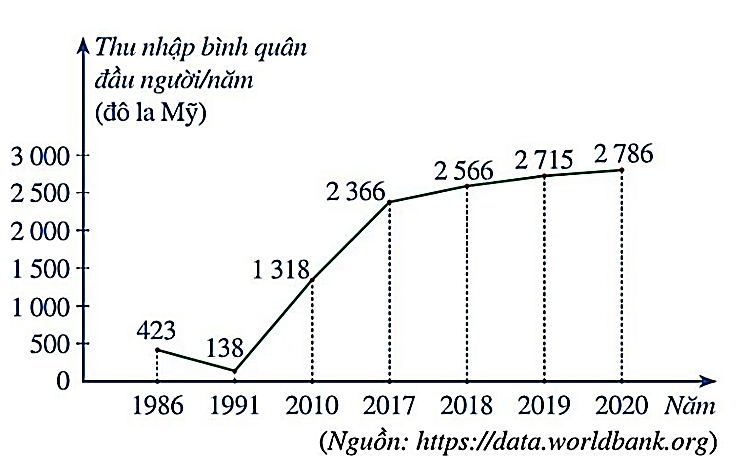 - Các đối tượng thống kê là các năm: 1986, 1991, 2010, 2017 2018, 2019, 2020 được biểu diễn trên trục nằm ngang.
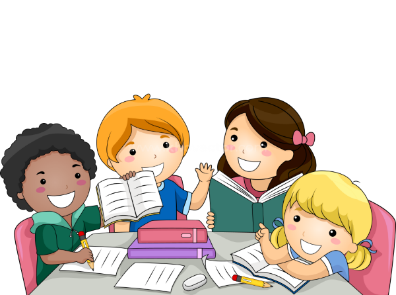 I. BIỂU ĐỒ ĐOẠN THẲNG
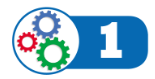 Quan sát biểu đồ thống kê ở Hình 11 và cho biết:
b) Tiêu chí thống kê là gì và được biểu diễn trên trục nào;
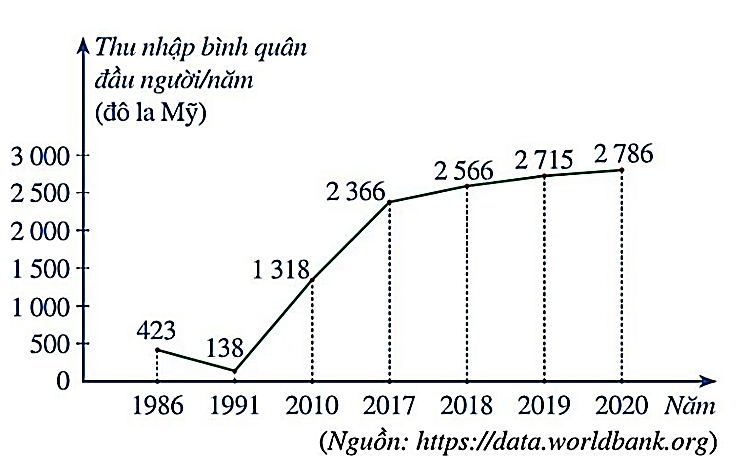 - Tiêu chí thống kê là thu nhập bình quân đầu người/năm của Việt Nam (tính theo đô la Mỹ) trong những năm nêu trên  được biểu diễn trục thẳng đứng
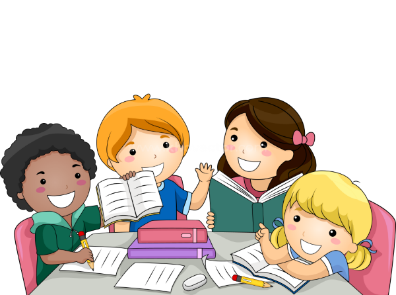 I. BIỂU ĐỒ ĐOẠN THẲNG
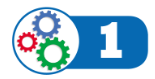 Quan sát biểu đồ thống kê ở Hình 11 và cho biết:
b) Tiêu chí thống kê là gì và được biểu diễn trên trục nào;
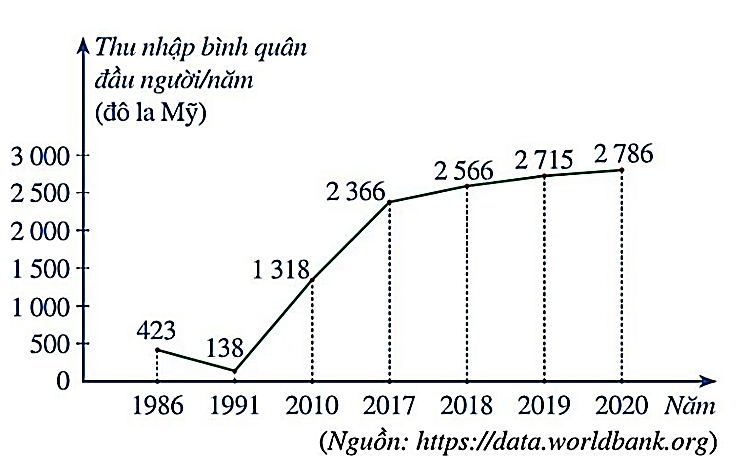 - Trục thẳng đứng biểu diễn tiêu chí thống kê là thu nhập bình quân đầu người/năm của Việt Nam (tính theo đô la Mỹ) trong những năm nêu trên;
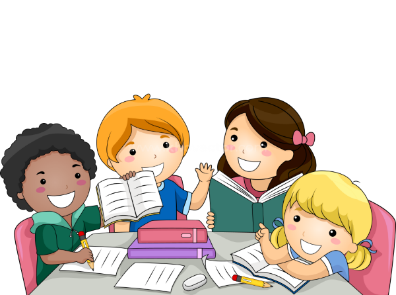 I. BIỂU ĐỒ ĐOẠN THẲNG
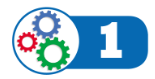 Quan sát biểu đồ thống kê ở Hình 11 và cho biết:
c) Mỗi điểm đầu mút của các đoạn thẳng trong đường gấp khúc được xác định như thế nào.
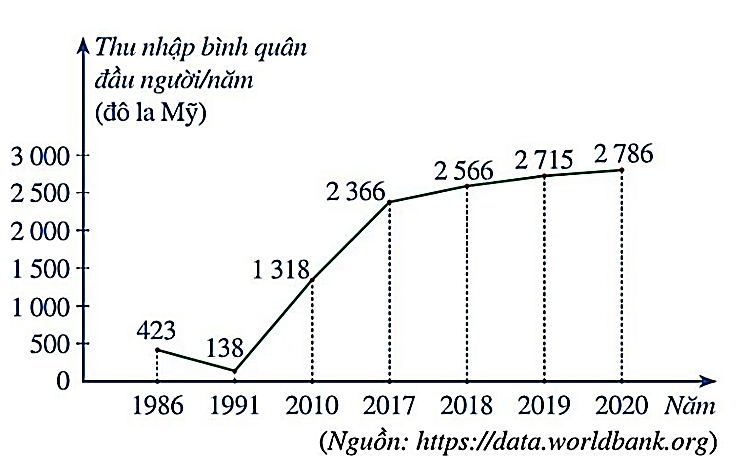 - Đường gấp khúc gồm các đoạn thẳng nối liền liên tiếp 7 điểm. Mỗi điểm được xác định bởi năm thống kê và thu nhập bình quân đầu người/năm của Việt Nam trong năm đó.
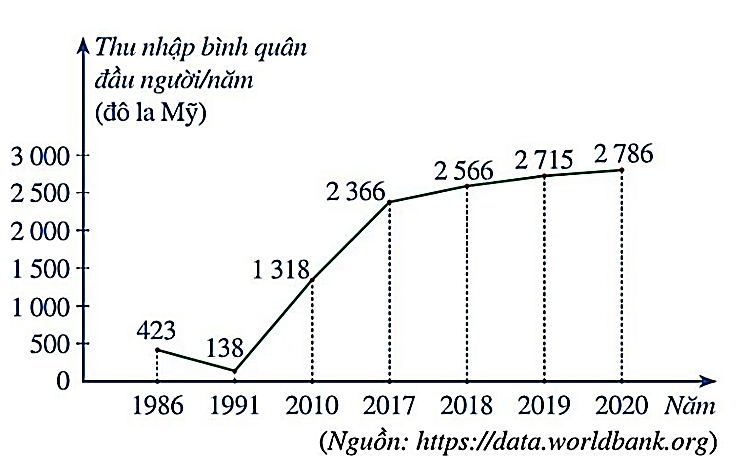 BIỂU ĐỒ ĐOẠN THẲNG
Em rút ra các đặc điểm gì về biểu đồ đoạn thẳng?
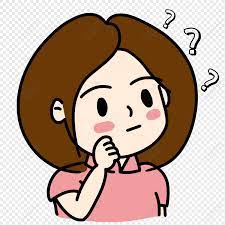 Nhận xét:
Biểu đồ đoạn thẳng có các yếu tố sau:
- Trục nằm ngang biểu diễn các đối tượng thống kê;
- Trục thẳng đứng biểu diễn tiêu chí thống kê và trên trục đó đã xác định độ dài đơn vị thống kê; 
-  Biểu đồ đoạn thẳng là đường gấp khúc nối từng điểm liên tiếp bằng các đoạn thẳng;
- Mỗi điểm đầu mút của các đoạn thẳng trong đường gấp khúc được xác định bởi một đối tượng thống kê và số liệu thống kê theo tiêu chí của đối tượng đó.
Ví  dụ 1:
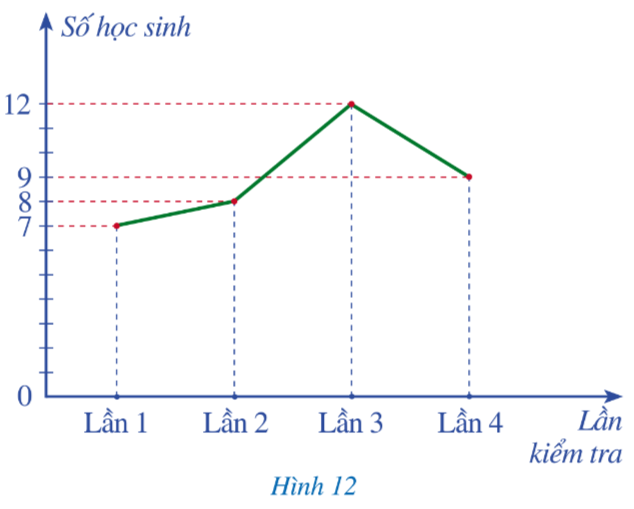 Biểu đồ ở Hình 12 biểu diễn số học sinh đạt điểm giỏi trong bốn lần kiểm tra môn Toán lớp 7A: lần 1, lần 2, lần 3, lần 4. Nêu số học sinh đạt điểm giỏi trong từng lần kiểm tra môn Toán của lớp 7A.
Trả lời:
Số học sinh đạt điểm giỏi trong lần 1 là 7 (học sinh)
Số học sinh đạt điểm giỏi trong lần 2, lần 3, lần 4, lần lượt là: 8; 12; 9  (học sinh)
Chú ý
Cũng như biểu đồ cột và biểu đồ cột kép, biểu đồ đoạn thẳng giúp chúng ta “trực quan hóa” một tập dữ liệu thống kê thông qua cách biểu diễn hình học tập dữ liệu đó.
Người ta còn biểu diễn dữ liệu thống kê dạng biểu đồ tương tự biểu đồ cột, trong đó các cột được thay bằng các đoạn thẳng. | Biểu đồ đó cũng gọi là biểu đồ đoạn thẳng, chẳng hạn xem biểu đồ ở Hình 13.
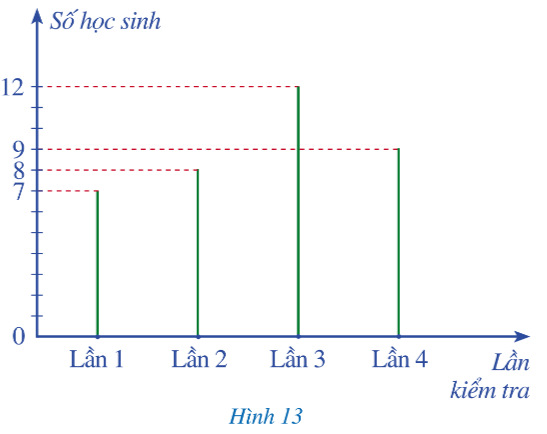 Ví  dụ 2:
Để bố trí đội ngũ nhân viên phục vụ, quản lí của một cửa hàng đã tiến hành đếm số lượng khách đến cửa hàng đó vào một số thời điểm trong ngày. Kết quả kiểm điểm được cho trong bảng sau:
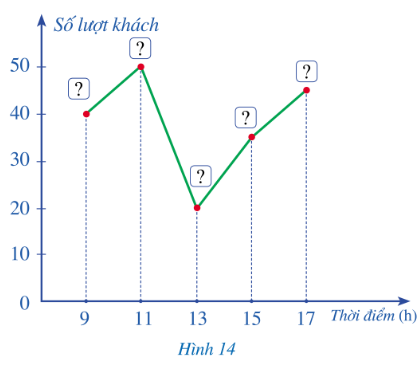 Chọn số liệu thích hợp cho ? Trên Hình 14 để nhận được biểu đồ đoạn thẳng biểu diễn số lượt khách đến cửa hang đó vào những thời điểm trong ngày đã nêu.
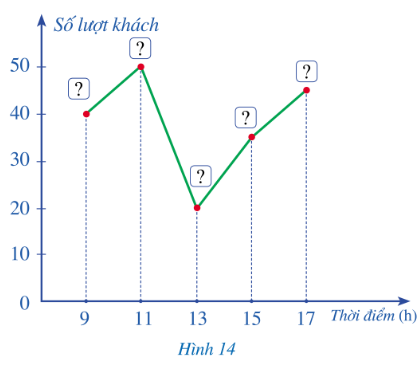 Ví  dụ 2:
Hoàn thiện các số liệu trên vào Hình 14, ta nhận được biểu đồ đoạn thẳng biểu diễn số lượt khách đến cửa hang đó vào những thời điểm trong ngày đã nêu (Hình 15):
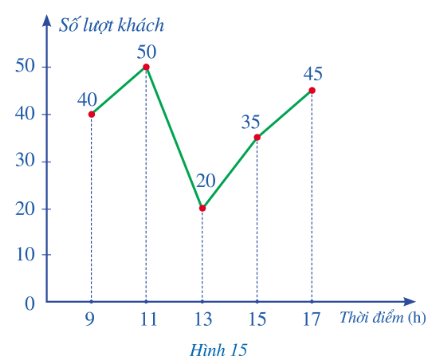 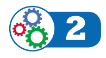 Nêu một số dạng biểu diễn của một tập dữ liệu.
Một số dạng biểu diễn của một tập dữ liệu: Bảng dữ liệu, biểu đồ cột đơn, biểu đồ cột kép, biểu đồ tranh, biểu đồ đoạn thẳng,…
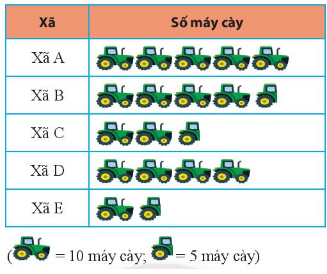 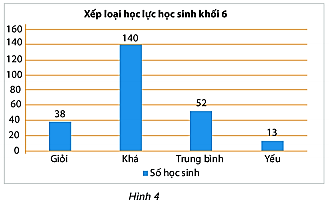 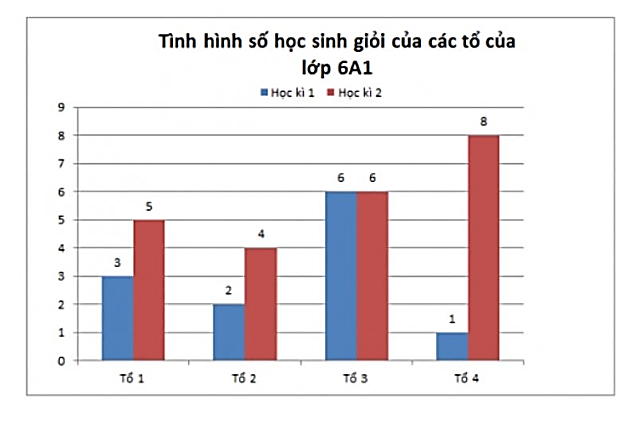 Biểu đồ tranh
Biểu đồ cột kép
Biểu đồ cột đơn
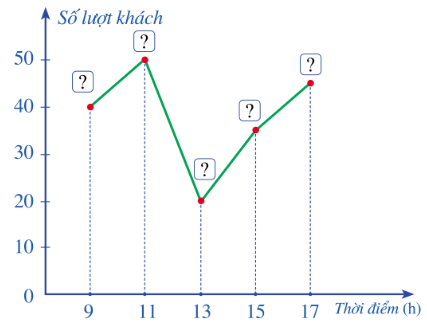 Bảng dữ liệu
Biểu đồ đoạn thẳng
Biểu đồ đoạn thẳng ở Hình 16 biểu diễn dân số của Thủ đô Hà Nội ở một số năm trong giai đoạn từ năm 1954 đến năm 2019.
Ví  dụ 3:
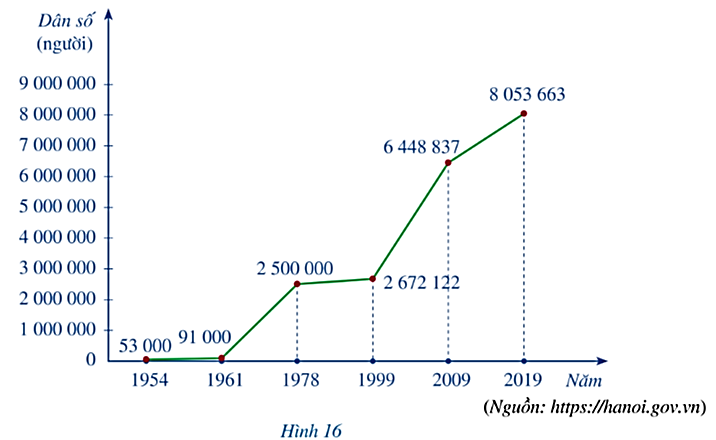 ?
?
?
6 448 837
8 053 663
?
53 000
91 000
?
2 672 122
?
2 500 000